Celtic-Plus Event28-29 April 2016, Stockholm
Quality Management in Ubiquitous Telecommunication (QaMUT)
Janne Seppänen, Research Scientist
Toni Mäki, Research Scientist
Martín Varela, Principal Scientist
first.last@vtt.fi
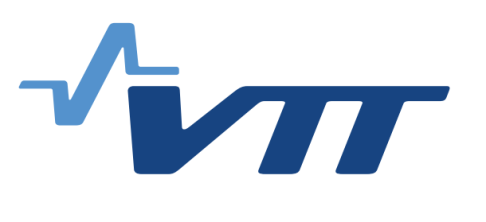 1
Teaser
The project foresees an upgraded ecosystem of users, ISPs, content providers and device/OS manufacturers where quality becomes a key part of products and services and encourages the ecosystem to adapt towards this change

The goal is to create new, quality-driven development of telecommunication business
2
Janne Seppänen (VTT), janne.seppanen@vtt.fi
Organisation Profile
VTT Technical Research Centre of Finland Ltd is the leading research and technology company in the Nordic countries. We provide expert services for our domestic and international customers and partners, and for both private and public sectors. We use 4,000,000 hours of brainpower a year to develop new technological solutions.
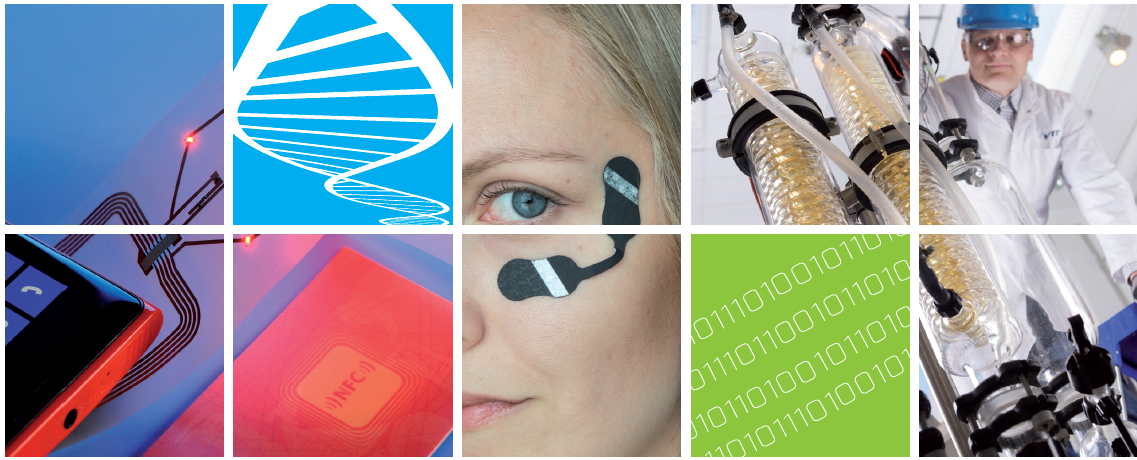 3
Janne Seppänen (VTT), janne.seppanen@vtt.fi
Proposal Introduction (1)
The project takes a multi-pronged approach to  managing traffic load on the ISP's core network and edges so as to minimise peak-time effects, and improve service delivery across a variety of applications while minimising expenditure in new infrastructure.

Awareness and exploitation of user behaviour, with a focus on resource-hungry services
Incentives for different stakeholders (ISPs, OTT providers, manufacturers, and users) to cooperate towards a common goal
End-to-end view of quality, up to the customers’ premises
4
Janne Seppänen (VTT), janne.seppanen@vtt.fi
Proposal Introduction (2)
Outcome
Quality and Resource management architecture
Including business incentives
Subject to Network Neutrality concerns
New business models based on service quality
Impact
Users: better QoE for resource-intensive services, tailored Internet subscription profile
ISPs: diminished OpEx due to better use of existing resources, network-neutral revenue sharing models, minimization of peak-time effects
Service/content Providers: lower OpEx, better experience delivered to users.
Manufacturers: improved battery performance and (capped) data usage due to smarter pre-fetching of data (while charging, WiFi available, etc.)
3-year project, October call(?)
5
Janne Seppänen (VTT), janne.seppanen@vtt.fi
Partners
What’s needed:
Manufacturers
Operators
Content Providers
SaaS providers
…

Tentative WPs
User behaviour analysis and exploitation
Quality management on macro level 
Quality management on micro level
Business perspectives
Dissemination, standardization and popularization activities
6
Janne Seppänen (VTT), janne.seppanen@vtt.fi
Contact Info
For more information and for interest to participate please contact:
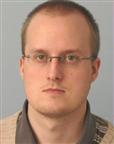 Janne Seppänen (VTT)
janne.seppanen@vtt.fi
+358 40 514 0219
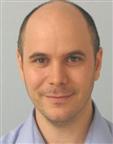 Martín Varela (VTT)
martin.varela@vtt.fi
+358 40 023 6420
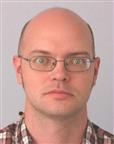 Toni Mäki (VTT)
toni.maki@vtt.fi
+358 40 012 8418
7
Janne Seppänen (VTT), janne.seppanen@vtt.fi